HORT 308
MEDICINAL AND AROMATIC PLANTS
Cinchona
B.N Cinchona spp.Family:  Rubiaceae
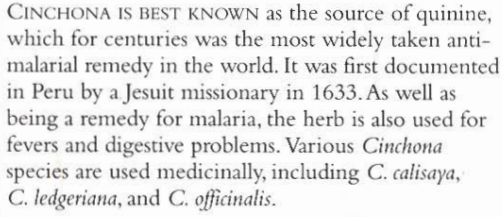 Habitat & Cultivation
Native to mountains, tropical regions of South America specially Peru
Now Cultivated in India
Java
Parts of Africa
Bark Produced 8000 tons/Year
Key Constituents
Alkaloids
Bitter triterpenic glycosides
Tannins
Quinic Acid
Key Actions
Bitters
Reduce fever
Antimalarial
Tonic
Stimulates appetite

Antispasmodic
Astringent
Antibacterial
Research
Proved all pharmacological actions
Traditional and Current uses
Fevers
Digestive problems
Infections(Peru)
Antimalarial


Digestive stimulant
Gargle
Muscle spasms
Parts Used
Bark
Key Preparation
Powder
Decoction
Tincture
Caution
Avoid in Pregnancy
Excessive use can cause “cinchonism” which leads to coma and death
Cinnamon
B.N Cinnamomum verumFamily:  Lauraceae
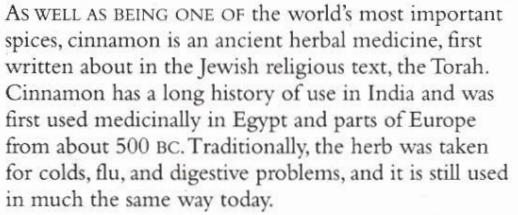 Habitat & Cultivation
Native to India & Sri Lanka

Growing in tropical forests about 500m tall
Key Constituents
Volatile oil 4%
Tannins 
Coumarins
Mucilage
Key Actions
Warming stimulant
Carminative
Antispasmodic
Antiseptic
Antiviral
Research
In Japan 1980, proved sedative and analgesic

Bark extract: Antibacterial and Antifungal
Traditional and Current uses
Volatile Oil: Antiviral and Antifungal
Warming for cold often in combination with ginger
Stimulate circulation (Fingers and toes)
Digestive problems (Nausea, vomitting)
Strengthening herb for digestion
Gynecological remedy stimulate uterus and encouraging menstrual bleeding  
In India used as contraceptive after child birth
Parts Used
Inner bark
Key Preparation
Tincture
Essential oil
Infusion
Powder
Precaution
Don’t use in excess
Don’t use essential oil internally
Avoid in pregnancy